ÂM NHẠC 7
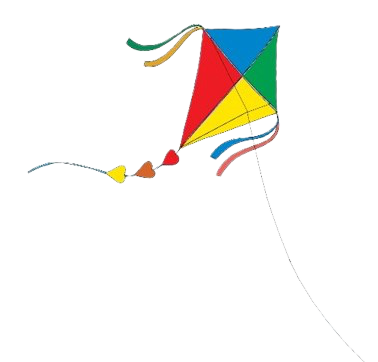 Giáo viên: Đào Lan HươngTrường: THCS Ái Mộ
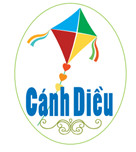 Chủ đề 7CỘI NGUỒN
Tiết 4
– Ôn tập bài hoà tấu
– Ôn tập bài hát Nổi trống lên các bạn ơi! 
– Trải nghiệm và khám phá
I. Ôn tập bài hoà tấu
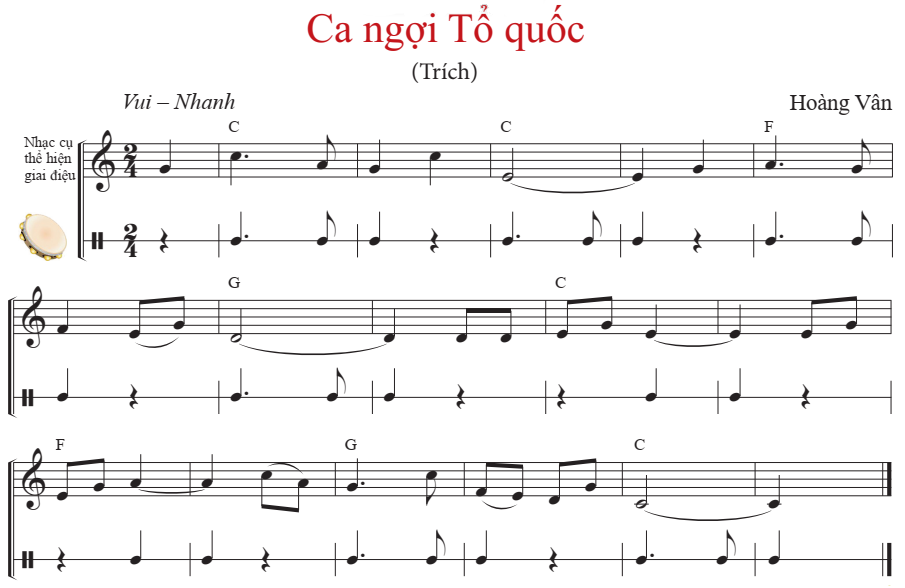 BÈ KÈN PHÍM
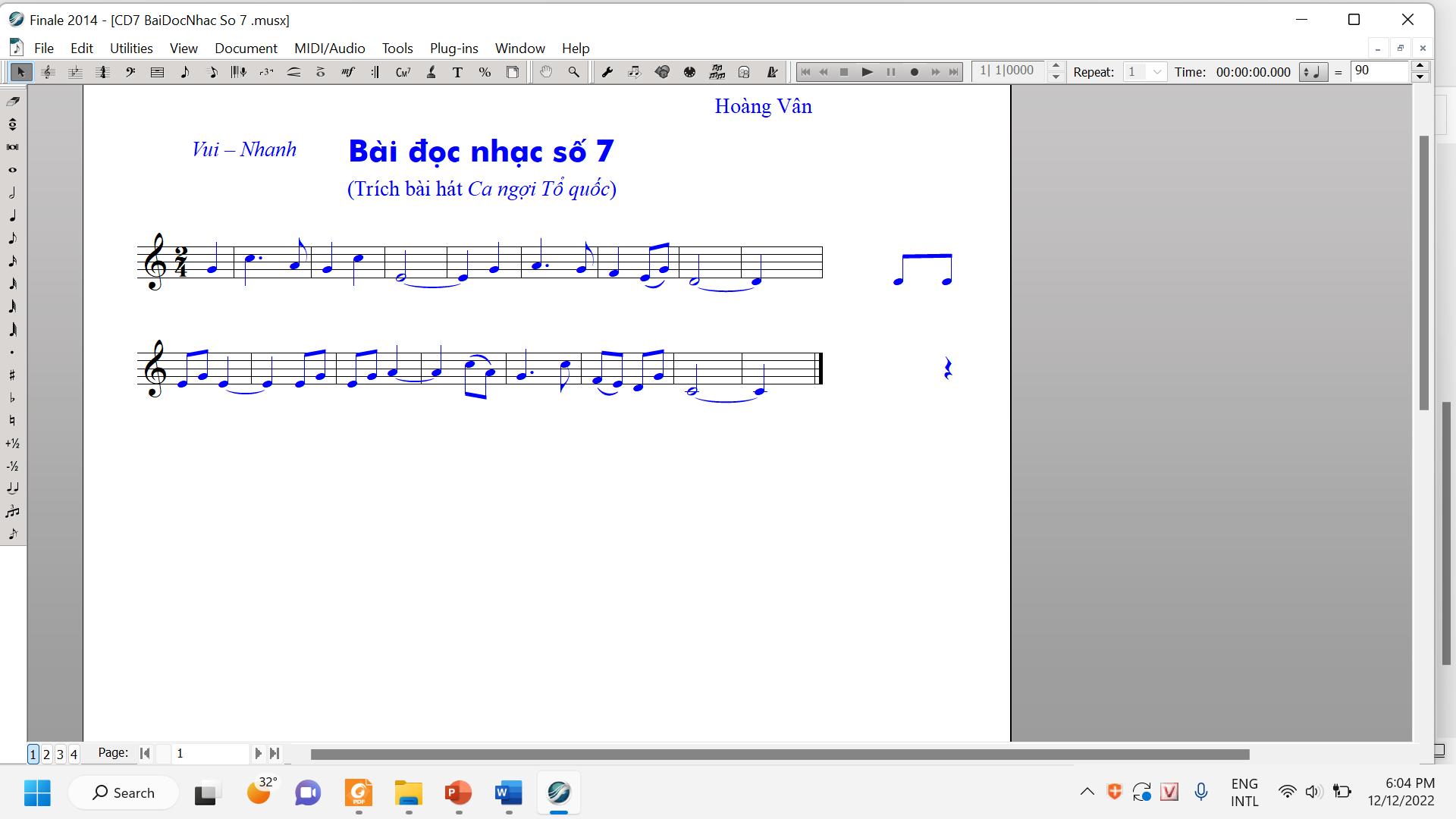 1 + 2
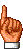 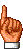 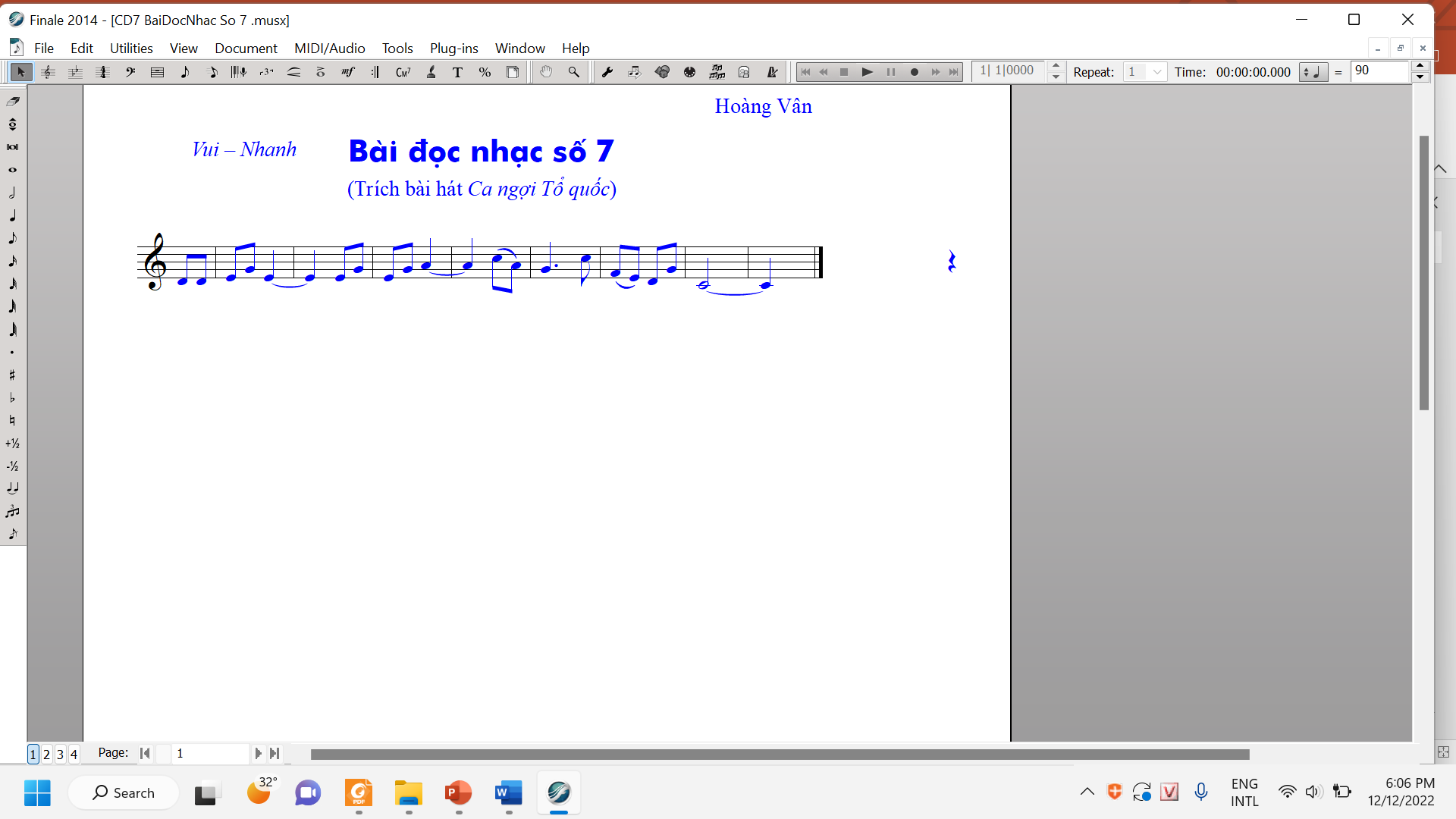 3 + 4
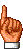 BÈ ĐỆM HỢP ÂM
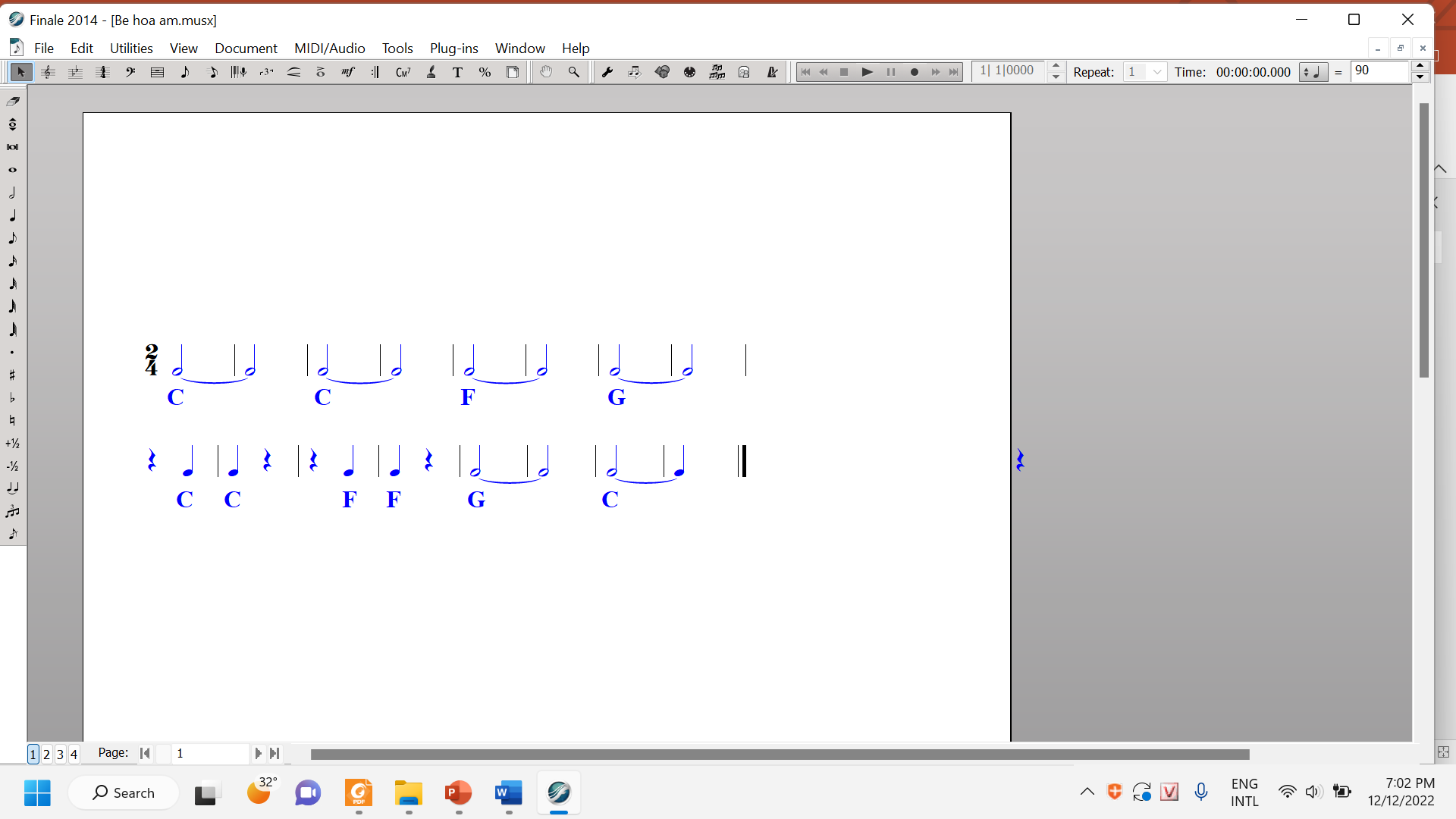 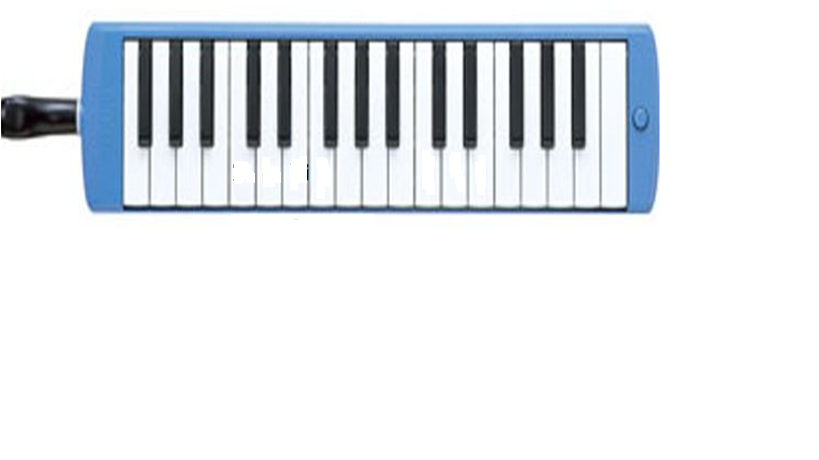 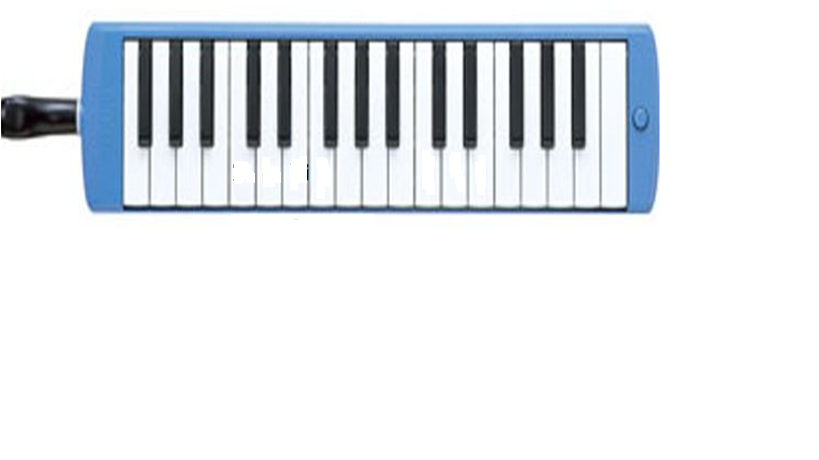 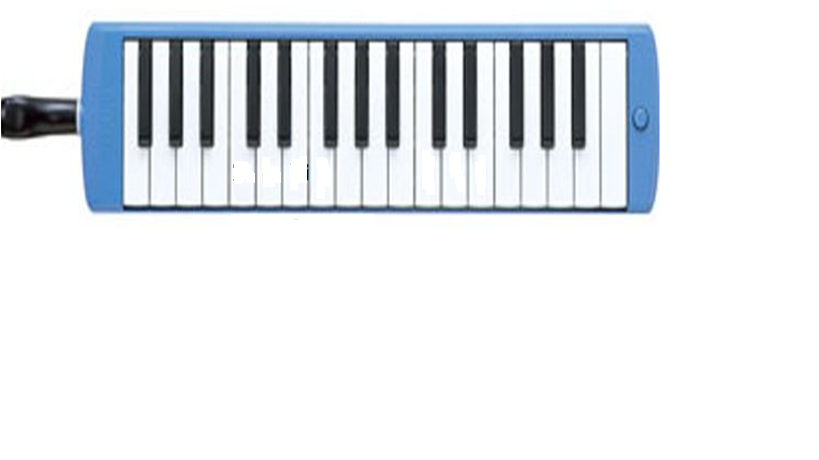 5
5
5
3
3
3
1
1
1
F
(Hợp âm Pha trưởng)
C
(Hợp âm Đô trưởng)
G
(Hợp âm Son trưởng)
BÈ NHẠC CỤ GÕ
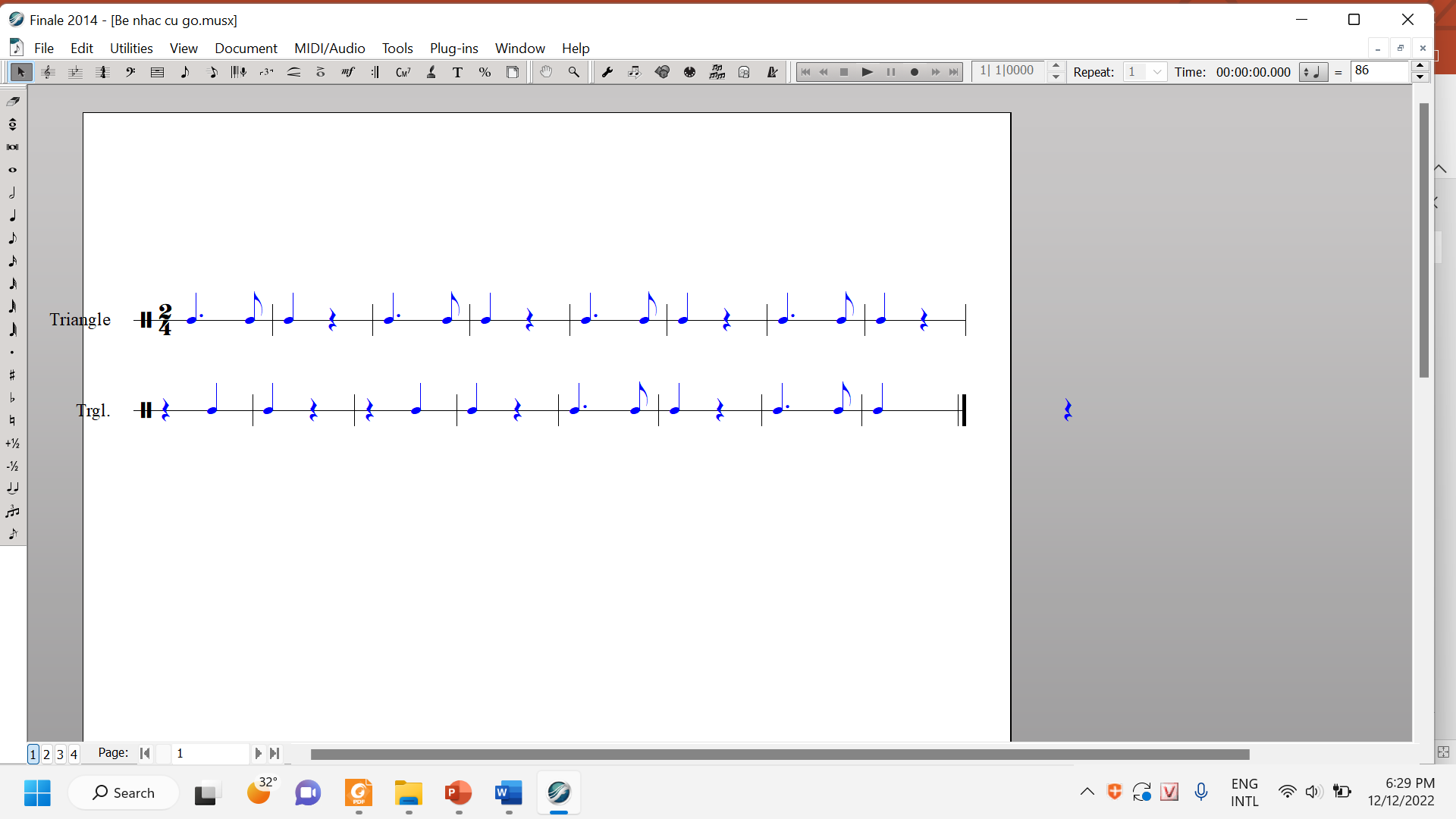 II. Ôn tập bài hát Nổi trống lên các bạn ơi!
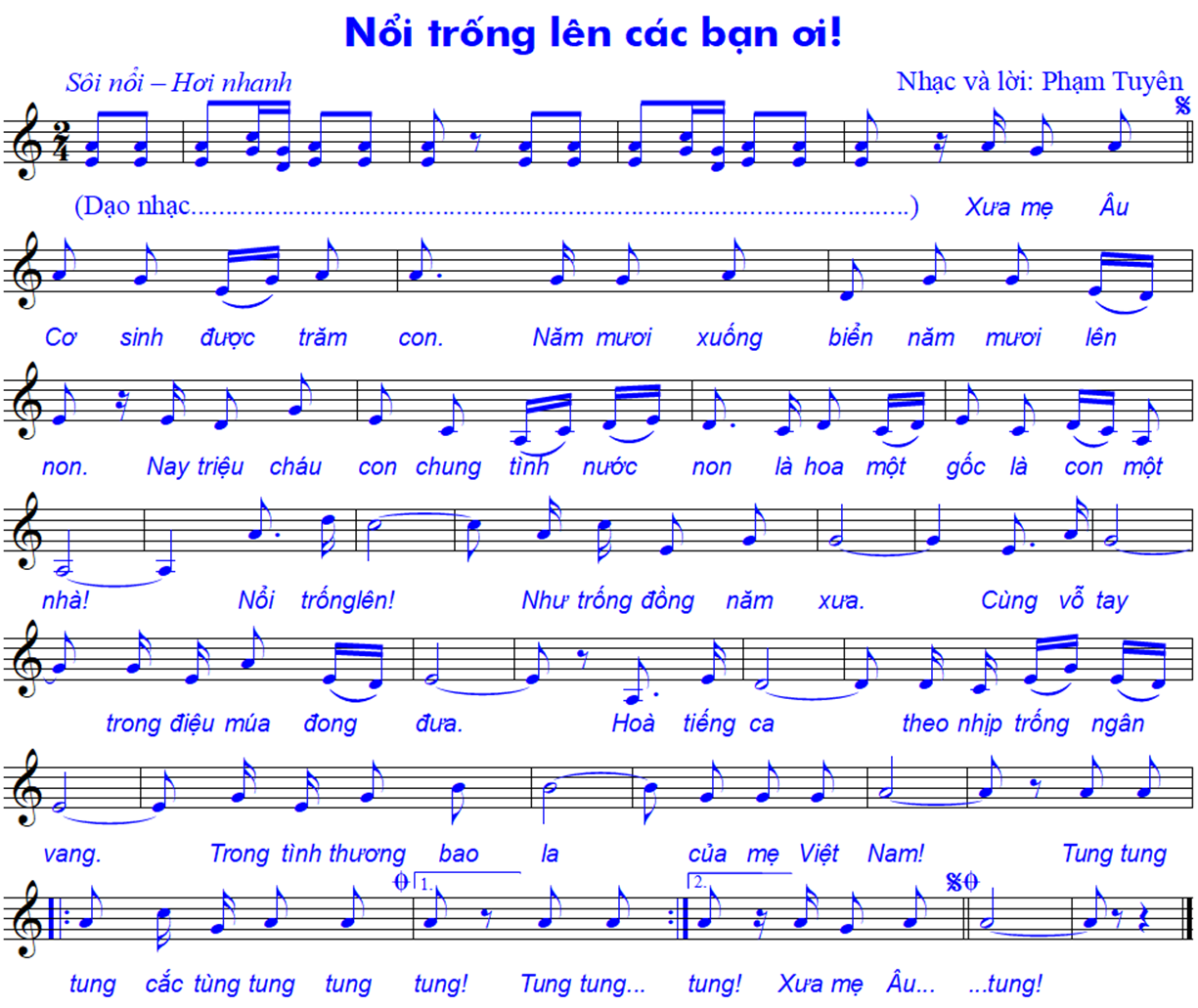 III. Trải nghiệm và khám phá
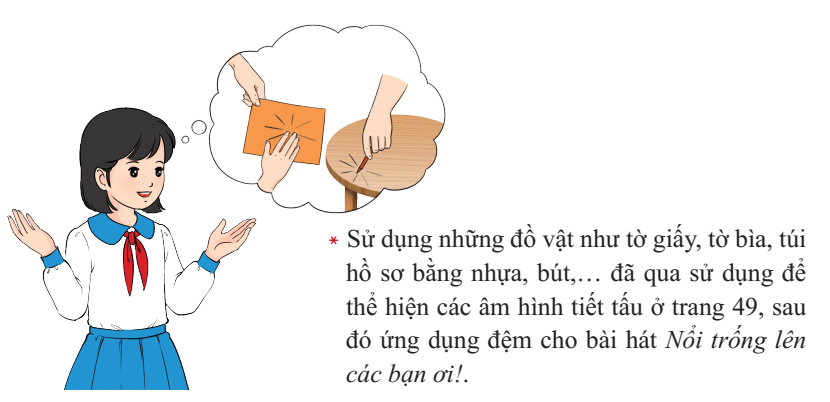 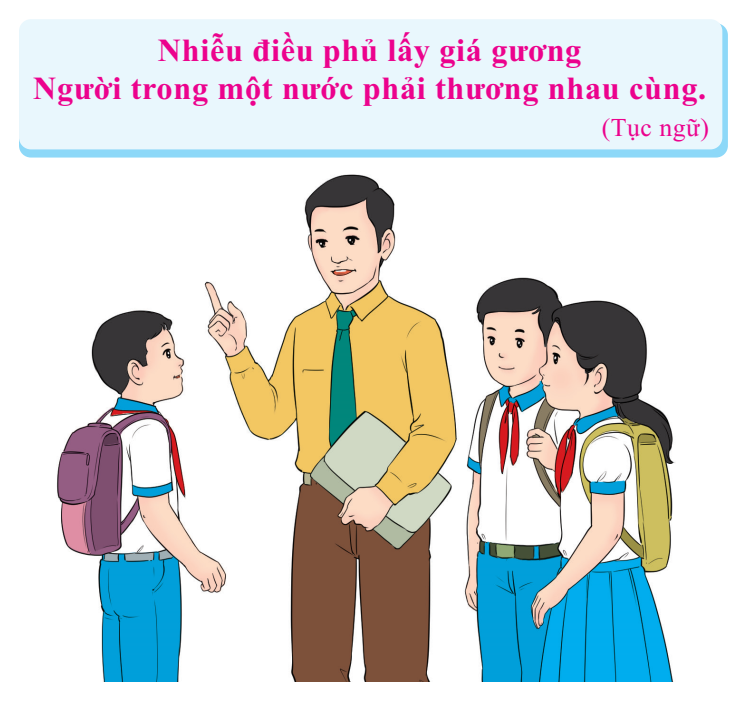 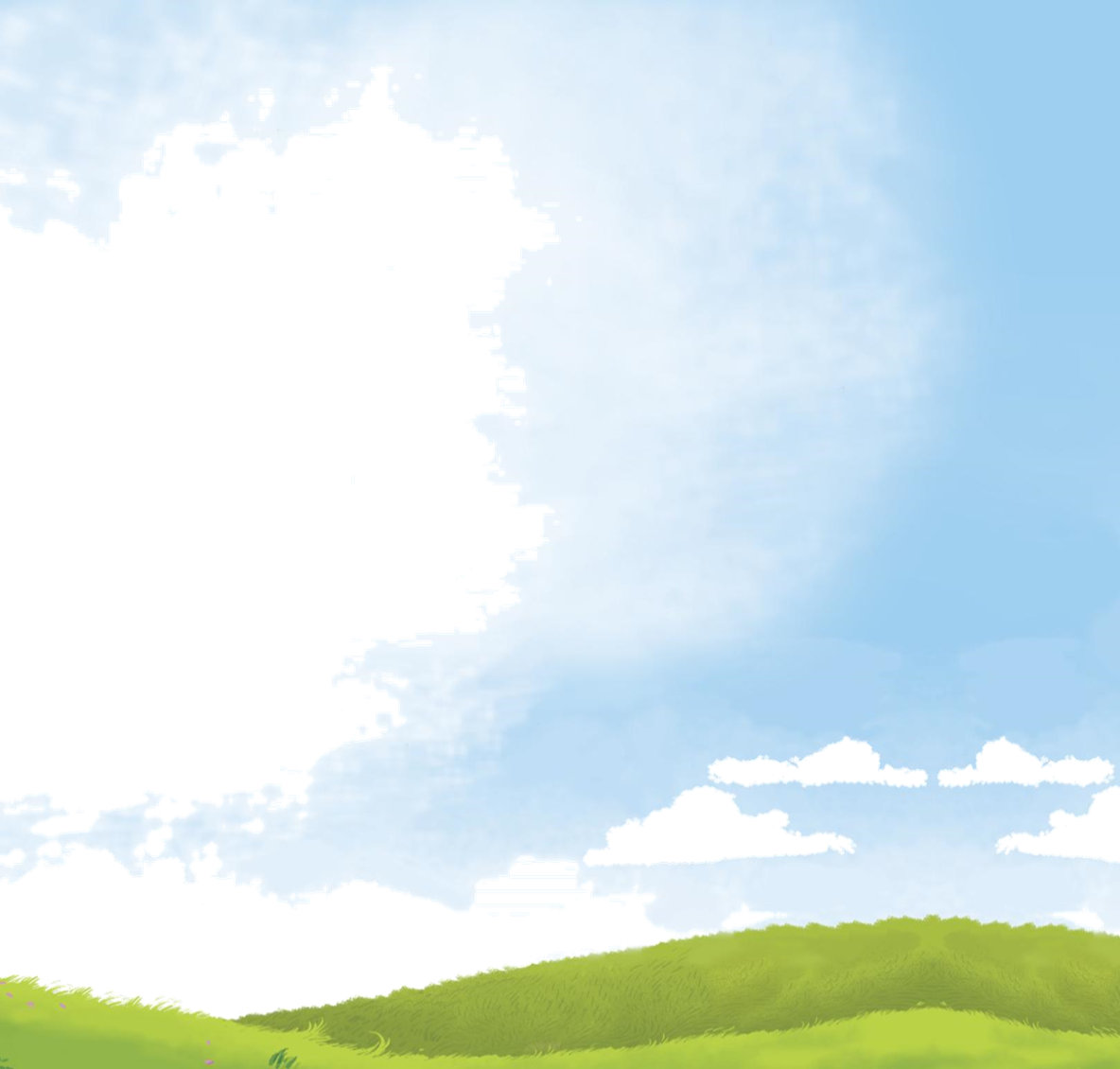 Dặn dò về nhà
Ôn tập các nội dung đã học ở Chủ đề 7
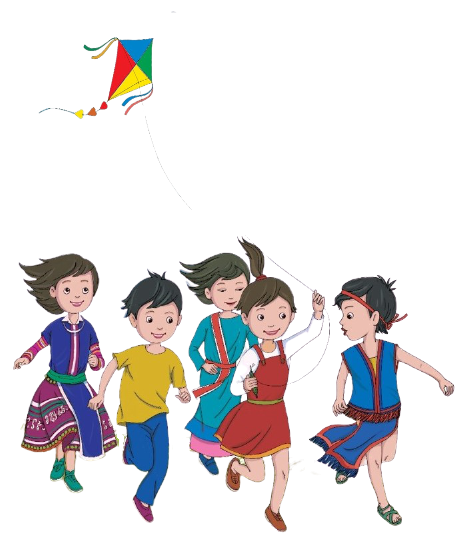